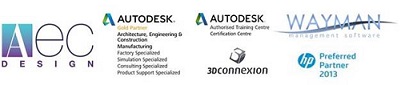 Zastosowanie BIM w firmie deweloperskiej
Wojciech Kozłowski
Inż. Aplikacji BIM
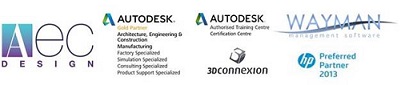 Agenda
Przegląd modelu BIM

Koszty inwestycji na etapie projektu koncepcyjnego

Połączenie modelu z harmonogramem – symulacja przebiegu budowy

Koordynacja – przyczyna niedotrzymywania terminów, 

Field i kontrola jakości, zarzadzanie usterkami, serwis gwarancyjny 

Wirtualna rzeczywistość – usprawnienie sprzedaży
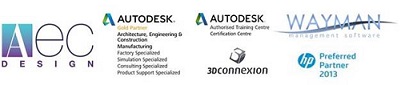 [Speaker Notes: BIM (Building Information Modeling) to proces realizowany w oparciu o  inteligentny model 3D. Model umożliwia dostęp do dokładnych i zawsze aktualnych danych projektowych, a co za tym idzie podejmowanie decyzji w oparciu o informacje w całym cyklu życia projektu
Obiekt stworzony w technologii BIM ma parametry rzeczywistego obiektu. Dzięki temu można przeanalizować dużo więcej informacji niż w projekcie powstałym w 2D. I co najważniejsze projekt w 2D może być interpretowany tylko przez ludzi bazując na ich doświadczeniu, a projekt w BIM-ie wprowadza dodatkowe wsparcie w postaci różnorodnych programów/raportów ułatwiających i przyśpieszających ową interpretację.
Stosując technologię BIM można dużo łatwiej i szybciej:– przeanalizować koszt, ilość materiałów, czas realizacji,– wyłapać błędy w projekcie,– zaplanować budowę,
- Zarzadzać budynkiem]
BIM
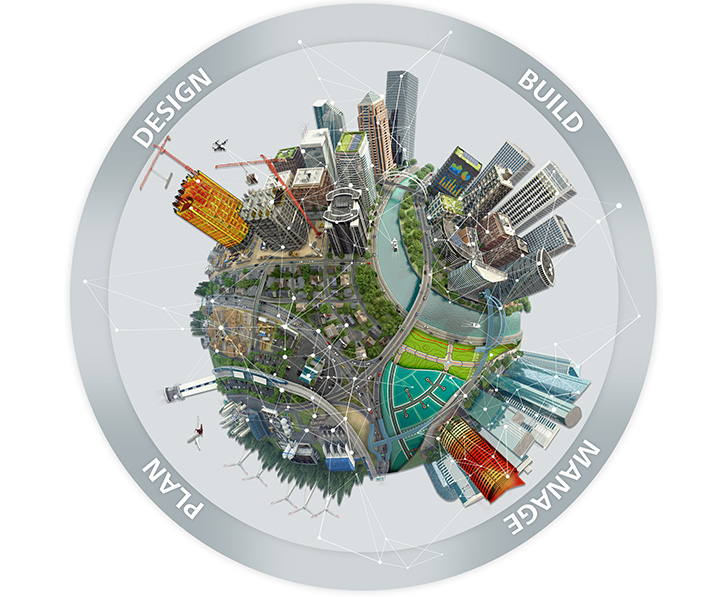 BIM (Building Information Modeling) to proces realizowany w oparciu o  inteligentny model 3D. Model umożliwia dostęp do dokładnych i zawsze aktualnych danych projektowych, a co za tym idzie podejmowanie decyzji w oparciu o informacje w całym cyklu życia projektu.
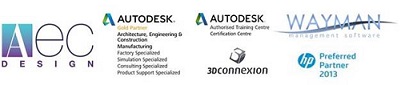 [Speaker Notes: BIM (Building Information Modeling) to proces realizowany w oparciu o  inteligentny model 3D. Model umożliwia dostęp do dokładnych i zawsze aktualnych danych projektowych, a co za tym idzie podejmowanie decyzji w oparciu o informacje w całym cyklu życia projektu
Obiekt stworzony w technologii BIM ma parametry rzeczywistego obiektu. Dzięki temu można przeanalizować dużo więcej informacji niż w projekcie powstałym w 2D. I co najważniejsze projekt w 2D może być interpretowany tylko przez ludzi bazując na ich doświadczeniu, a projekt w BIM-ie wprowadza dodatkowe wsparcie w postaci różnorodnych programów/raportów ułatwiających i przyśpieszających ową interpretację.
Stosując technologię BIM można dużo łatwiej i szybciej:– przeanalizować koszt, ilość materiałów, czas realizacji,– wyłapać błędy w projekcie,– zaplanować budowę,
- Zarzadzać budynkiem]
BIM
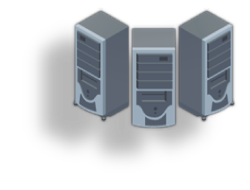 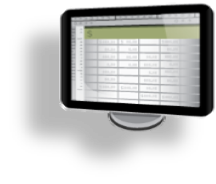 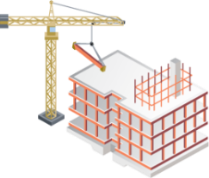 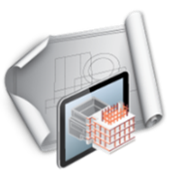 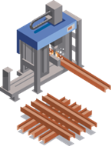 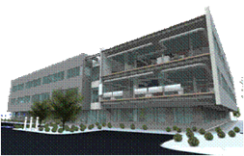 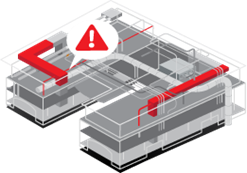 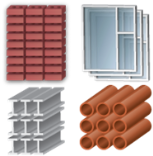 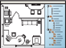 ERP
Detailed
Design
Planning
& Logistics
BusinessDevelopment
Estimating
Fabrication
Quantification
Coordination
Construction
Modelling
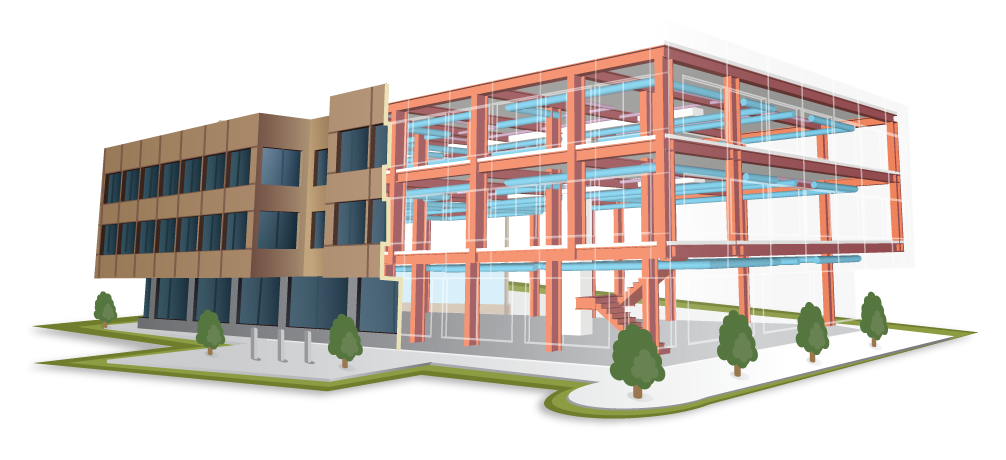 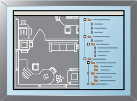 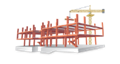 Layout &
Verification
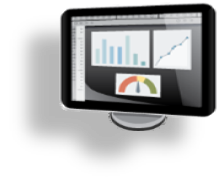 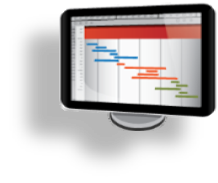 Project Controls
Scheduling
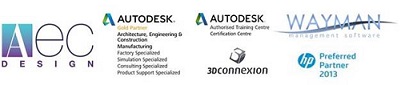 [Speaker Notes: W ten sposób widzimy projekt budowlany, wiele osób o wielu różnych rolach potrzebuje dostępu do danych projektu, a nie zawsze w ten sam sposób, Aby poprawić efektywności w budowie i konstruowaniu budynku oprócz nowych narzędzi Autodesk udostępnia API, które umożliwia podłączenie wielu naszych skomplikowanych systemów innych niż Autodesk do naszego środowiska, z istniejącymi już istniejącymi połączeniami.

Przykłady: -
Skoordynowany model umożliwi szybszą budowa, tworzenie prefabrykatów i z większą pewnością ich poprawność
Szczegółowy projekt pozwala na bardziej precyzyjne ułożenie podstawowych obiektów
Dokładne ilości wkrótce i dołączone do modelu i rysunki umożliwiają szybsze podejmowanie lepszych decyzji w planowaniu]
Przegląd modelu BIM
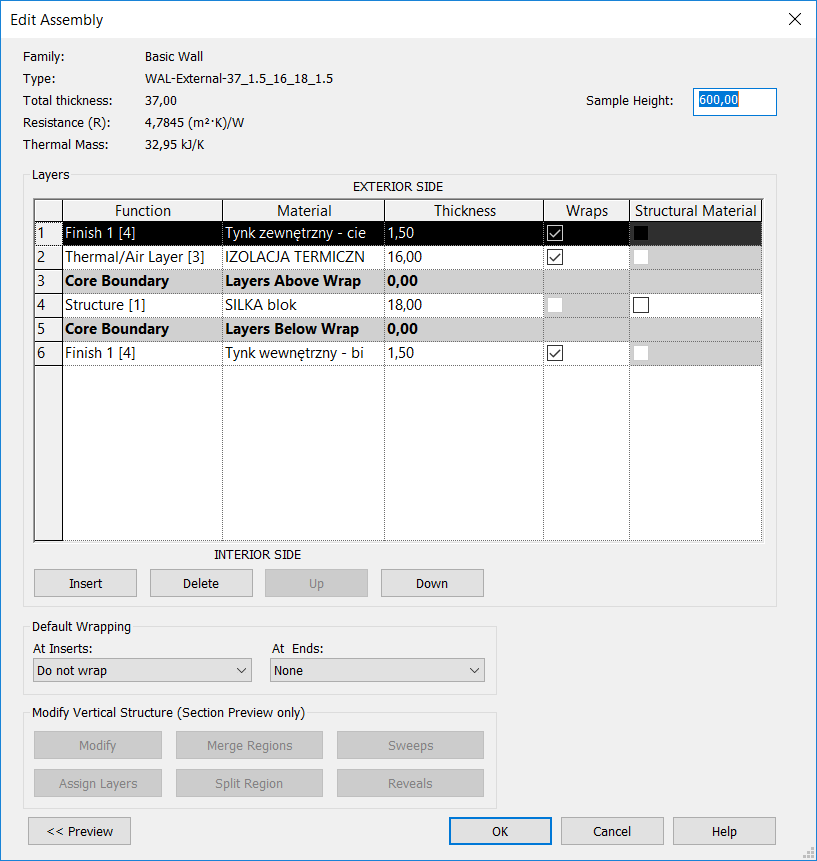 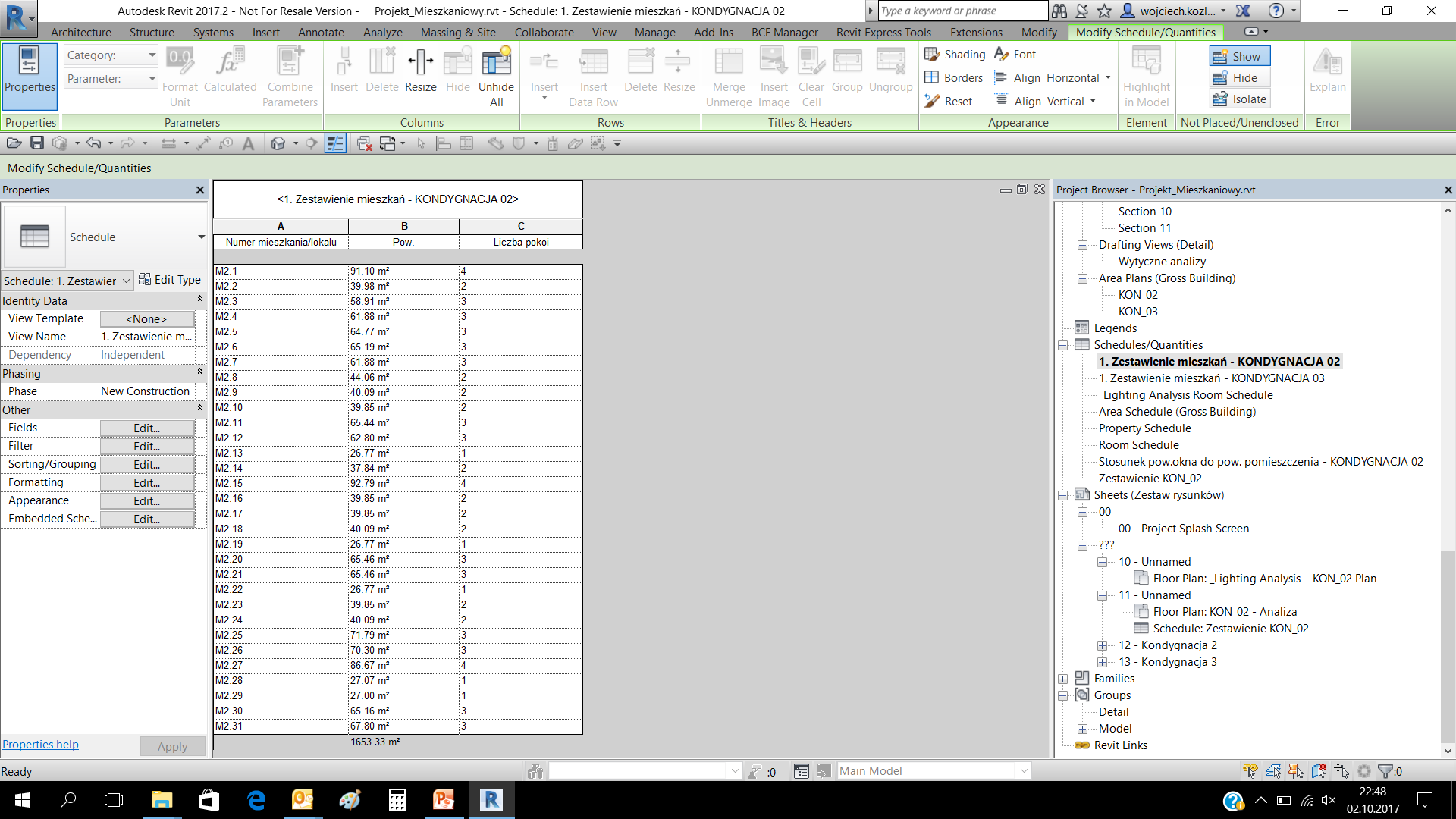 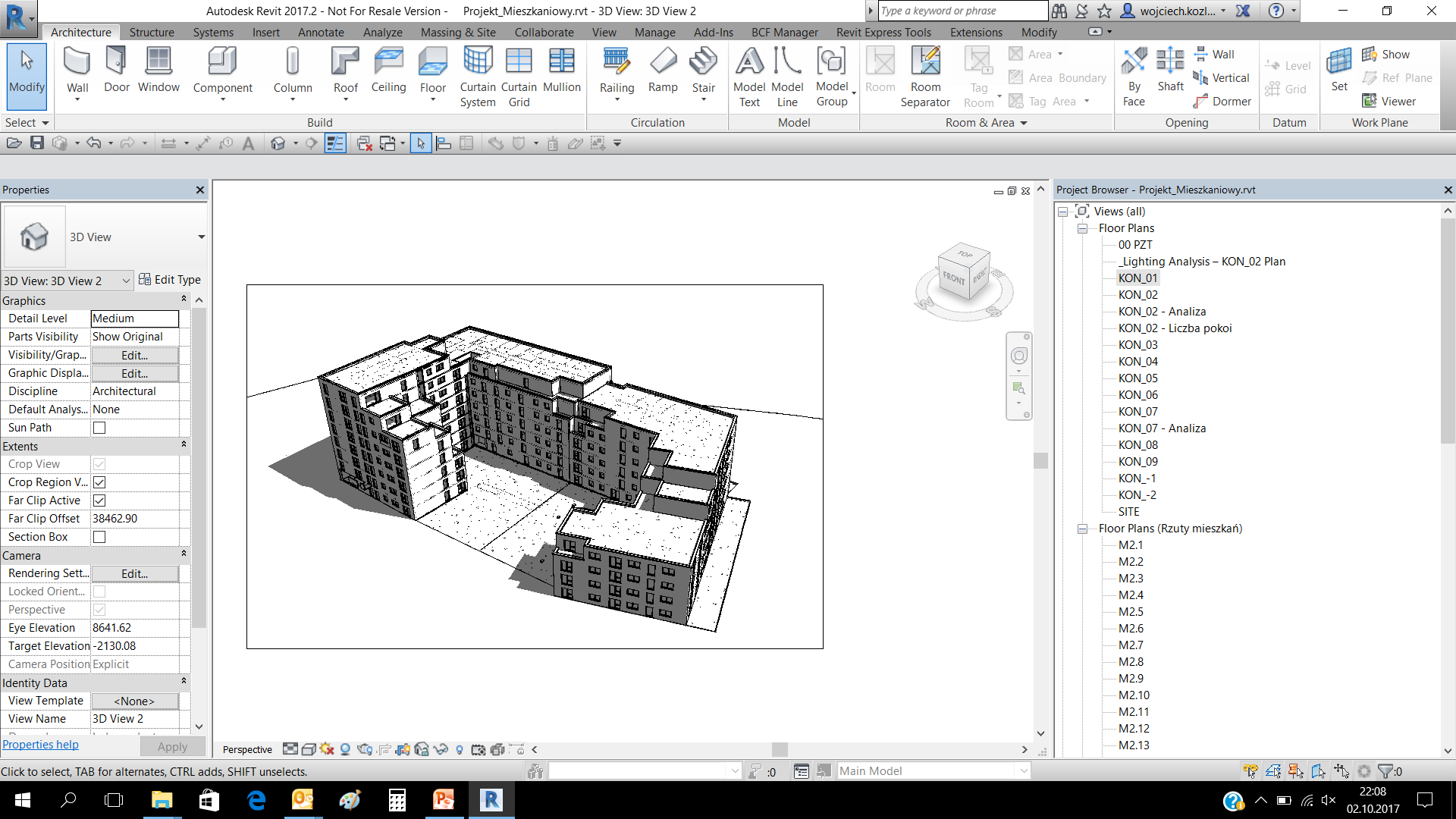 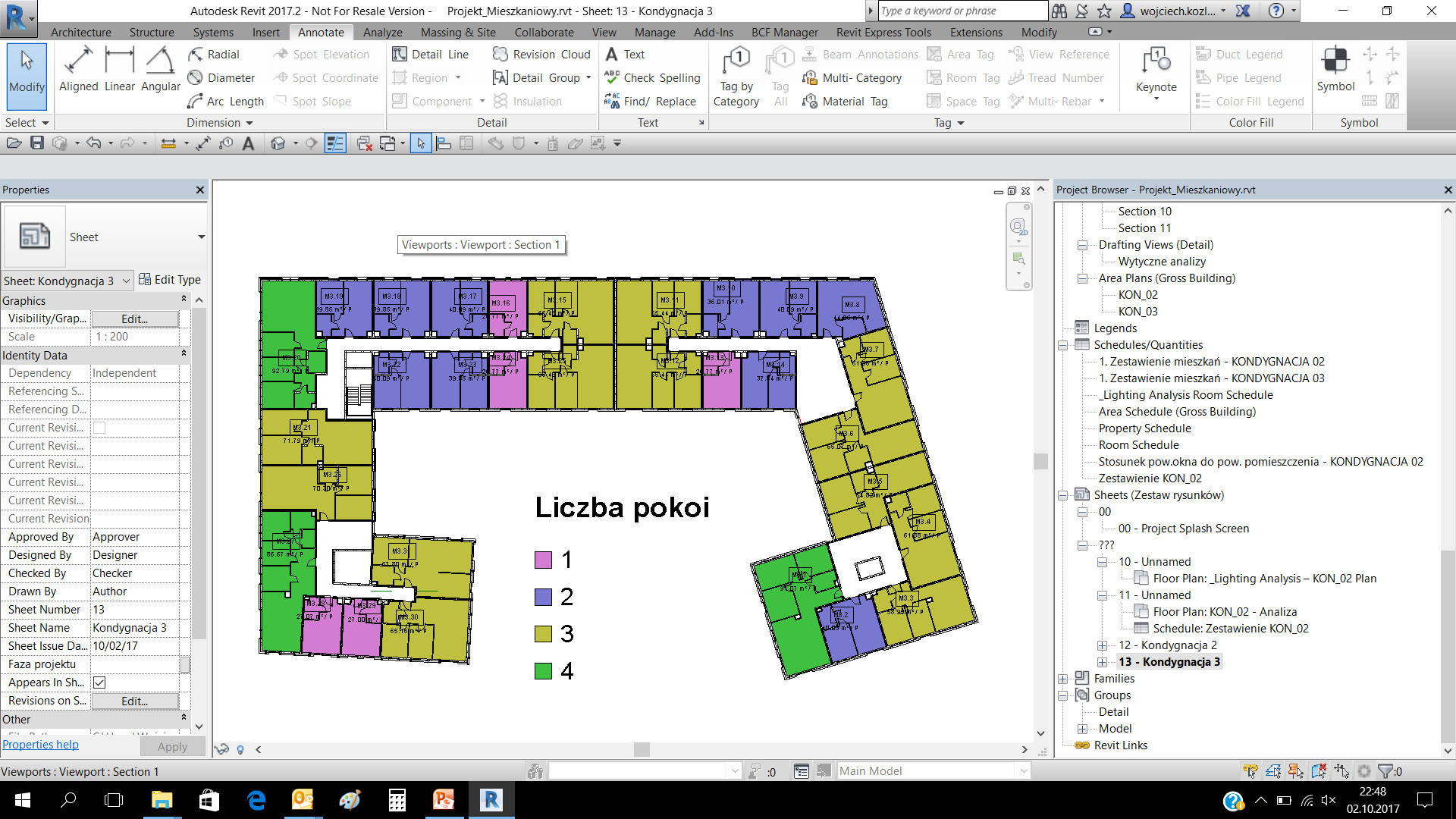 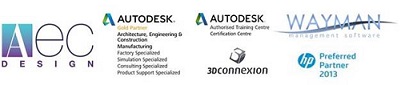 [Speaker Notes: BIM (Building Information Modeling) to proces realizowany w oparciu o  inteligentny model 3D. Model umożliwia dostęp do dokładnych i zawsze aktualnych danych projektowych, a co za tym idzie podejmowanie decyzji w oparciu o informacje w całym cyklu życia projektu
Obiekt stworzony w technologii BIM ma parametry rzeczywistego obiektu. Dzięki temu można przeanalizować dużo więcej informacji niż w projekcie powstałym w 2D. I co najważniejsze projekt w 2D może być interpretowany tylko przez ludzi bazując na ich doświadczeniu, a projekt w BIM-ie wprowadza dodatkowe wsparcie w postaci różnorodnych programów/raportów ułatwiających i przyśpieszających ową interpretację.
Stosując technologię BIM można dużo łatwiej i szybciej:– przeanalizować koszt, ilość materiałów, czas realizacji,– wyłapać błędy w projekcie,– zaplanować budowę,
- Zarzadzać budynkiem]
Koszty inwestycji
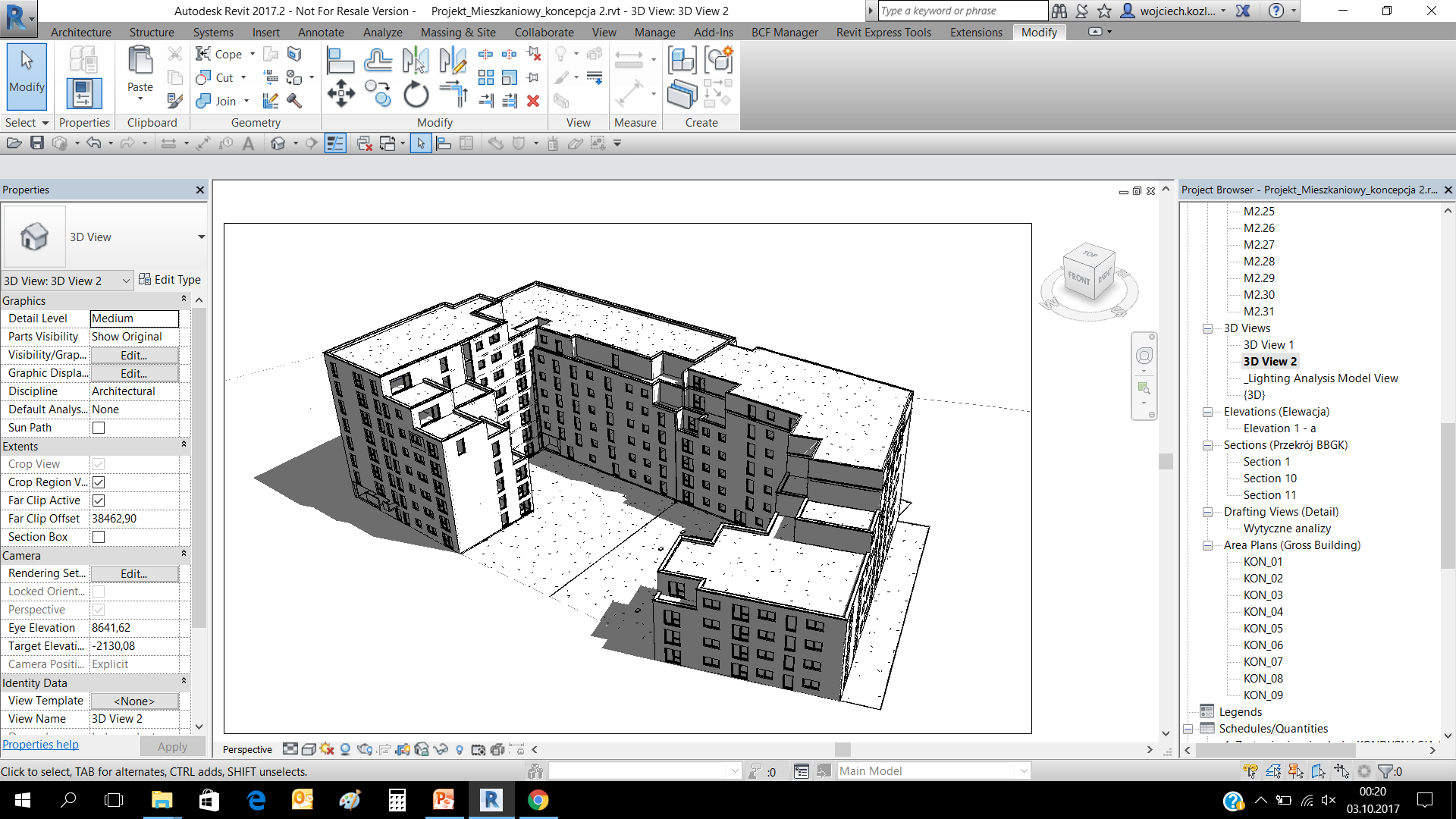 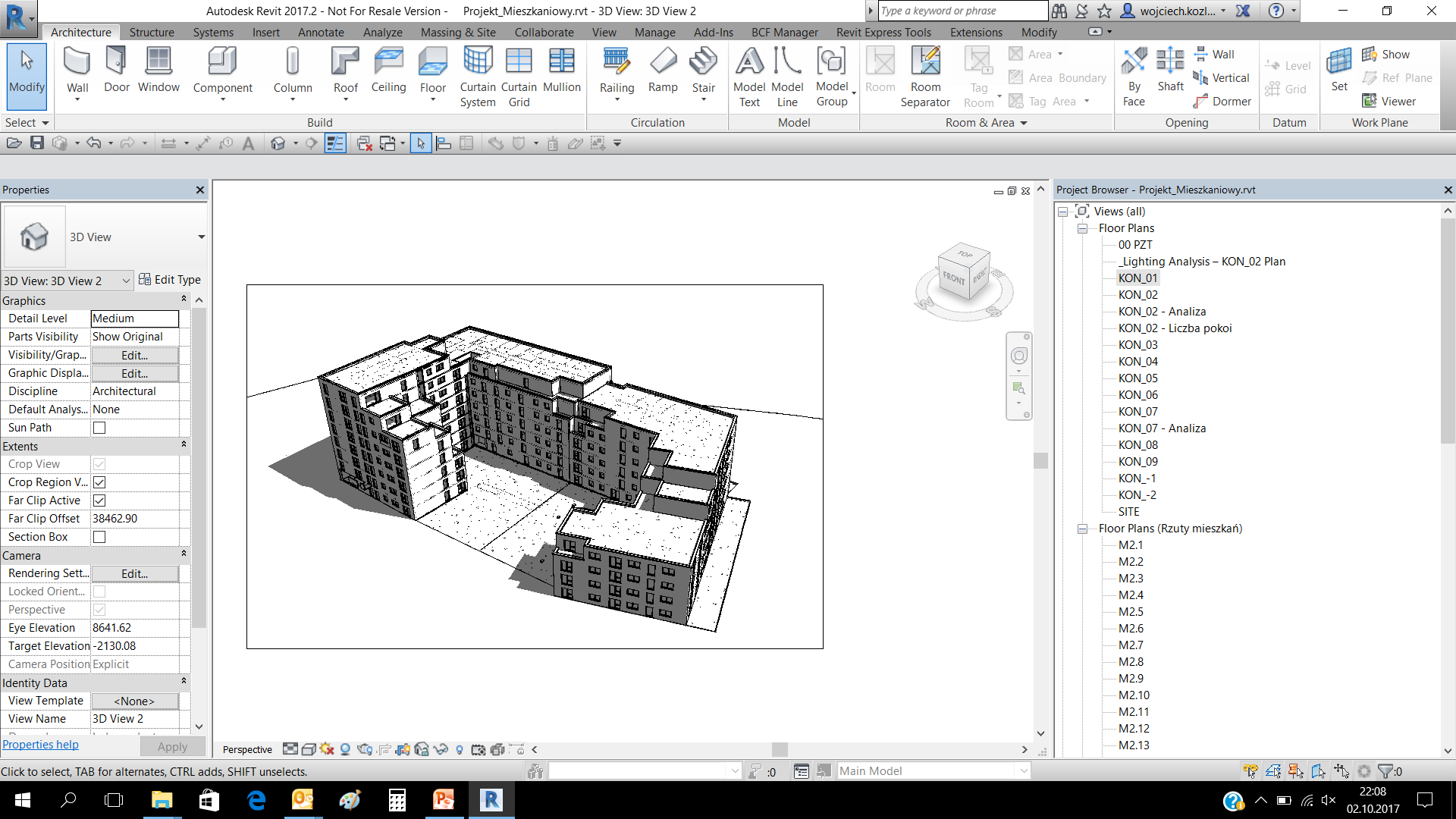 Koncepcja 1
Koncepcja 2
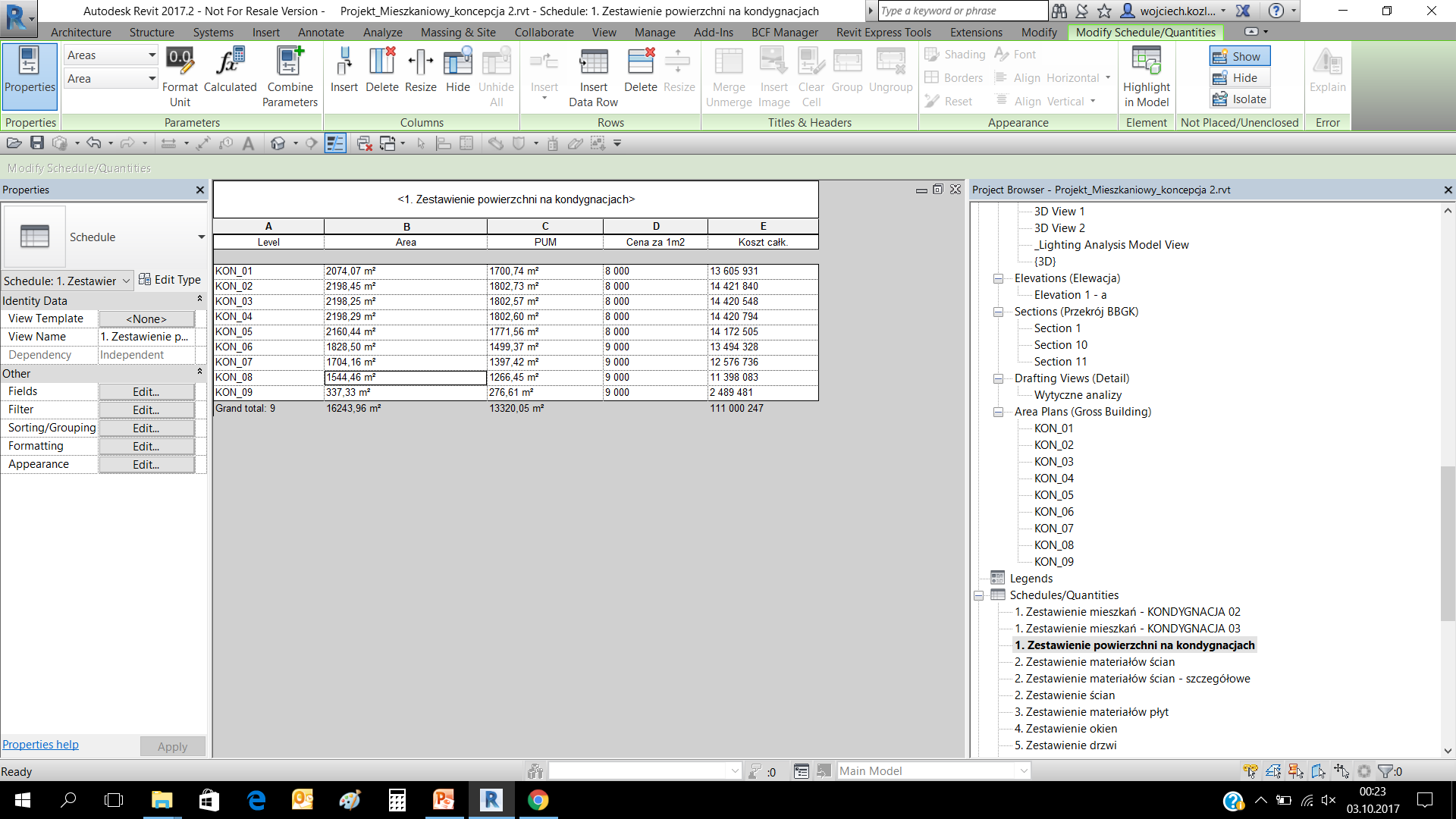 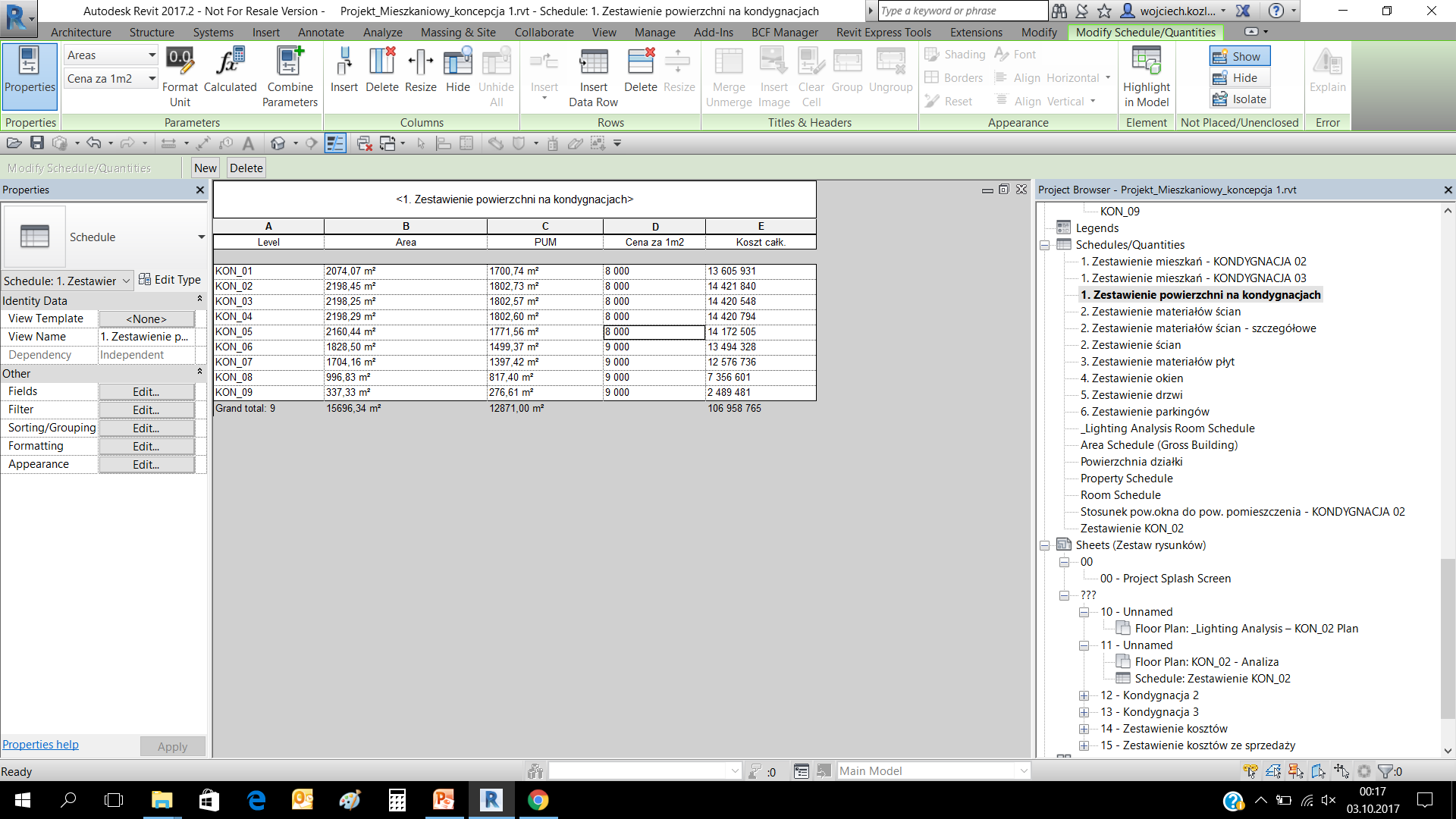 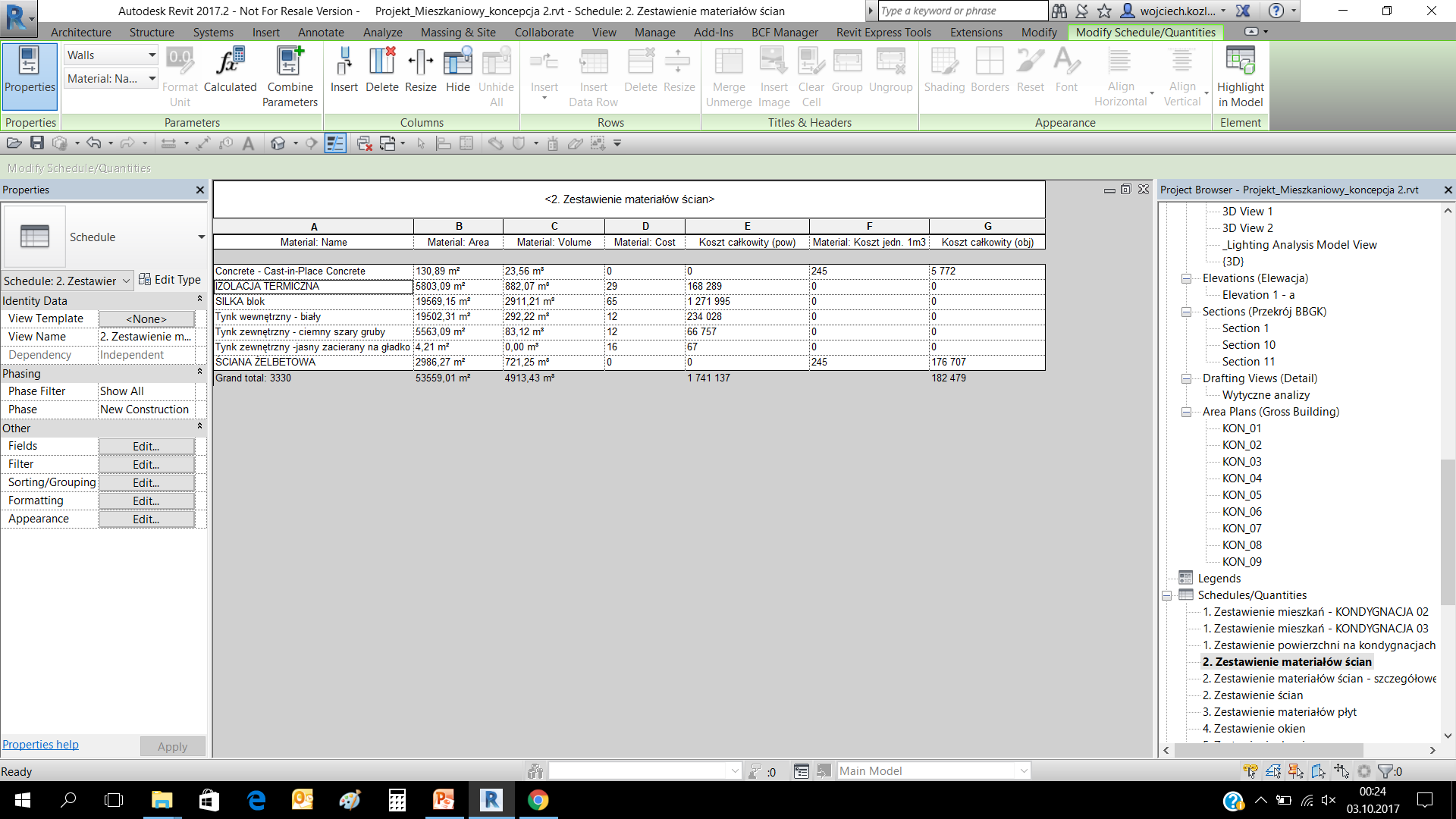 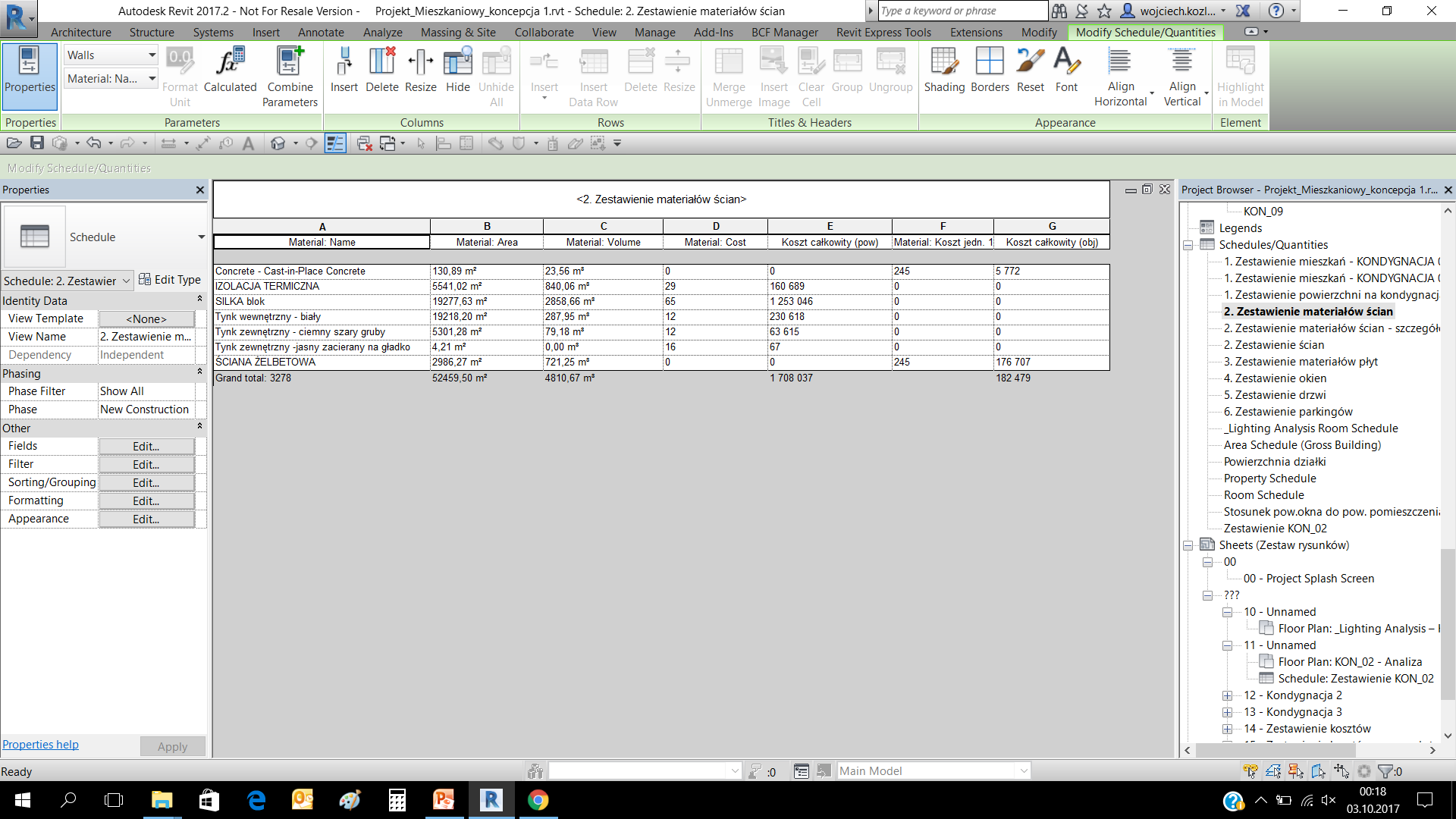 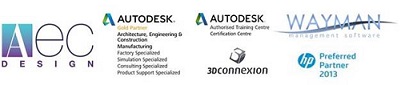 [Speaker Notes: BIM (Building Information Modeling) to proces realizowany w oparciu o  inteligentny model 3D. Model umożliwia dostęp do dokładnych i zawsze aktualnych danych projektowych, a co za tym idzie podejmowanie decyzji w oparciu o informacje w całym cyklu życia projektu
Obiekt stworzony w technologii BIM ma parametry rzeczywistego obiektu. Dzięki temu można przeanalizować dużo więcej informacji niż w projekcie powstałym w 2D. I co najważniejsze projekt w 2D może być interpretowany tylko przez ludzi bazując na ich doświadczeniu, a projekt w BIM-ie wprowadza dodatkowe wsparcie w postaci różnorodnych programów/raportów ułatwiających i przyśpieszających ową interpretację.
Stosując technologię BIM można dużo łatwiej i szybciej:– przeanalizować koszt, ilość materiałów, czas realizacji,– wyłapać błędy w projekcie,– zaplanować budowę,
- Zarzadzać budynkiem]
Harmonogram budowy
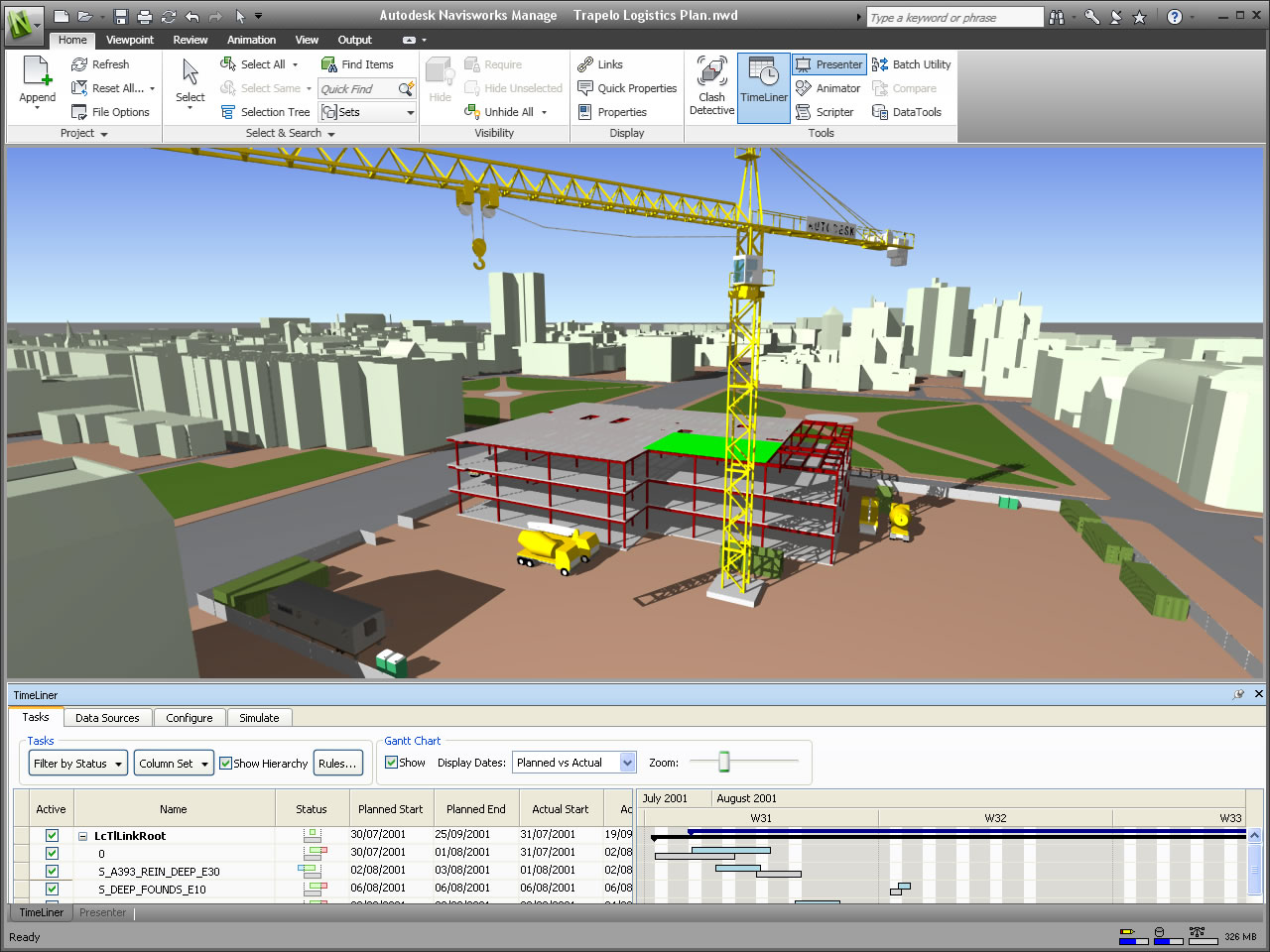 symulacja przebiegu budowy
możliwość porównania stanu faktycznego z harmonogramem na dany moment
możliwość uwzględnienia kosztów
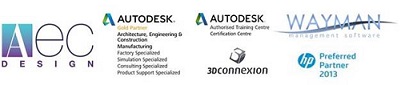 [Speaker Notes: BIM (Building Information Modeling) to proces realizowany w oparciu o  inteligentny model 3D. Model umożliwia dostęp do dokładnych i zawsze aktualnych danych projektowych, a co za tym idzie podejmowanie decyzji w oparciu o informacje w całym cyklu życia projektu
Obiekt stworzony w technologii BIM ma parametry rzeczywistego obiektu. Dzięki temu można przeanalizować dużo więcej informacji niż w projekcie powstałym w 2D. I co najważniejsze projekt w 2D może być interpretowany tylko przez ludzi bazując na ich doświadczeniu, a projekt w BIM-ie wprowadza dodatkowe wsparcie w postaci różnorodnych programów/raportów ułatwiających i przyśpieszających ową interpretację.
Stosując technologię BIM można dużo łatwiej i szybciej:– przeanalizować koszt, ilość materiałów, czas realizacji,– wyłapać błędy w projekcie,– zaplanować budowę,
- Zarzadzać budynkiem]
Koordynacja
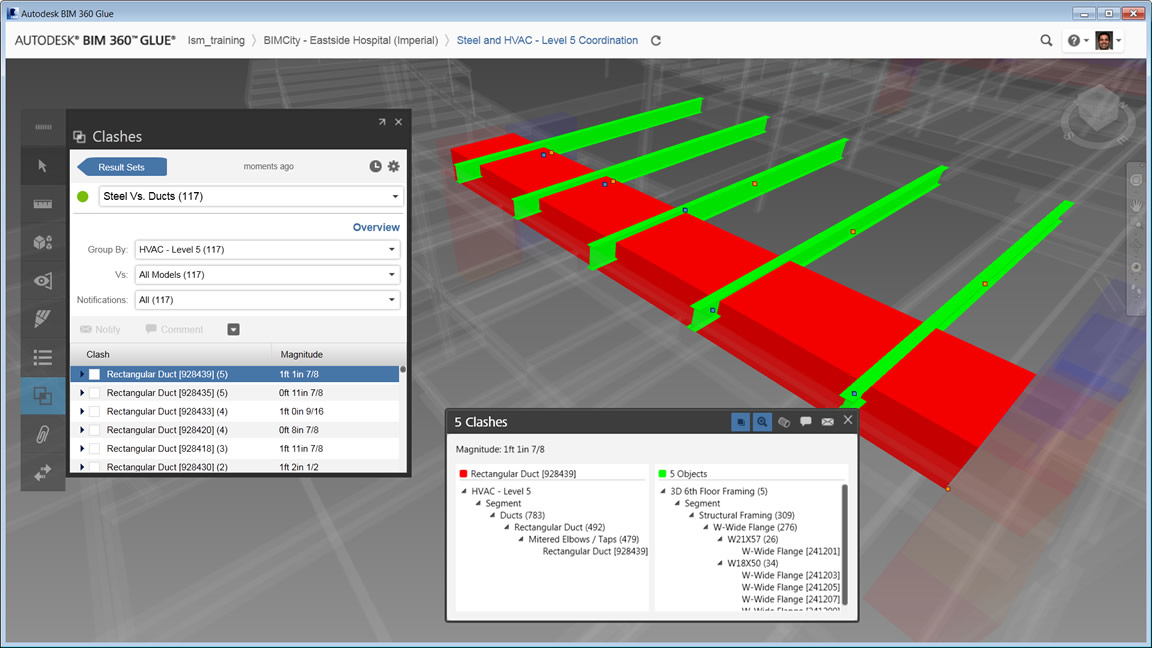 kolizje wykrywane na placu budowy mają wpływ na zużycie materiałów i nakład pracy
kluczowymi przyczynami niedotrzymywania terminów
poprawa pracy podwykonawców
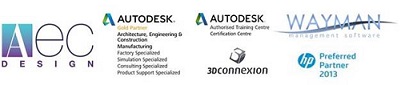 [Speaker Notes: BIM (Building Information Modeling) to proces realizowany w oparciu o  inteligentny model 3D. Model umożliwia dostęp do dokładnych i zawsze aktualnych danych projektowych, a co za tym idzie podejmowanie decyzji w oparciu o informacje w całym cyklu życia projektu
Obiekt stworzony w technologii BIM ma parametry rzeczywistego obiektu. Dzięki temu można przeanalizować dużo więcej informacji niż w projekcie powstałym w 2D. I co najważniejsze projekt w 2D może być interpretowany tylko przez ludzi bazując na ich doświadczeniu, a projekt w BIM-ie wprowadza dodatkowe wsparcie w postaci różnorodnych programów/raportów ułatwiających i przyśpieszających ową interpretację.
Stosując technologię BIM można dużo łatwiej i szybciej:– przeanalizować koszt, ilość materiałów, czas realizacji,– wyłapać błędy w projekcie,– zaplanować budowę,
- Zarzadzać budynkiem]
Dział sprzedaży
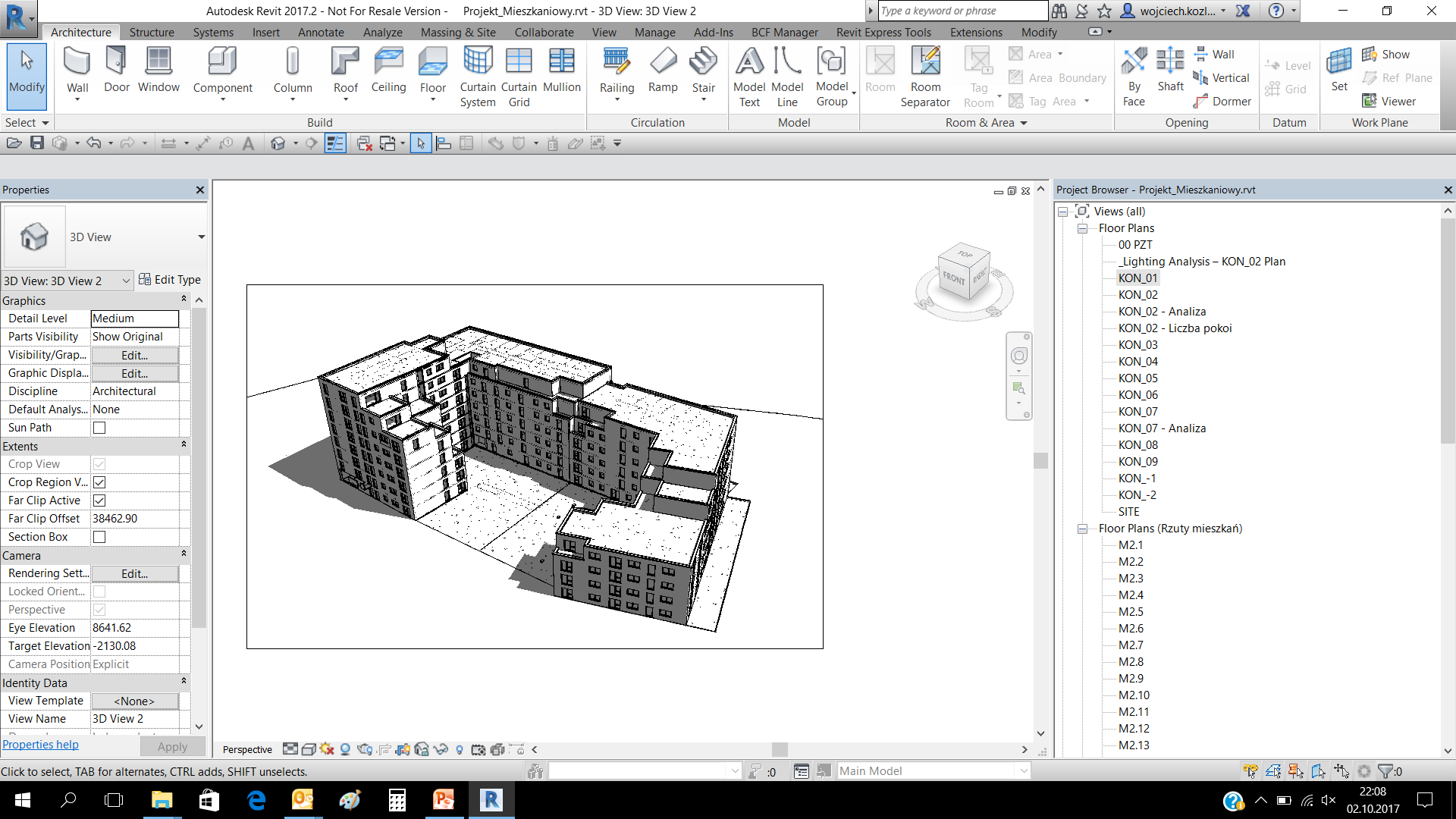 Włączenie zespołu marketingowo-sprzedażowego na etapie projektowym 
lepsza komunikacja, poprzez lepsze zrozumienie projektu 
większy wpływ działu sprzedaży na uatrakcyjnienie oferty
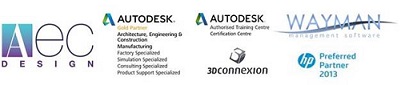 [Speaker Notes: BIM (Building Information Modeling) to proces realizowany w oparciu o  inteligentny model 3D. Model umożliwia dostęp do dokładnych i zawsze aktualnych danych projektowych, a co za tym idzie podejmowanie decyzji w oparciu o informacje w całym cyklu życia projektu
Obiekt stworzony w technologii BIM ma parametry rzeczywistego obiektu. Dzięki temu można przeanalizować dużo więcej informacji niż w projekcie powstałym w 2D. I co najważniejsze projekt w 2D może być interpretowany tylko przez ludzi bazując na ich doświadczeniu, a projekt w BIM-ie wprowadza dodatkowe wsparcie w postaci różnorodnych programów/raportów ułatwiających i przyśpieszających ową interpretację.
Stosując technologię BIM można dużo łatwiej i szybciej:– przeanalizować koszt, ilość materiałów, czas realizacji,– wyłapać błędy w projekcie,– zaplanować budowę,
- Zarzadzać budynkiem]
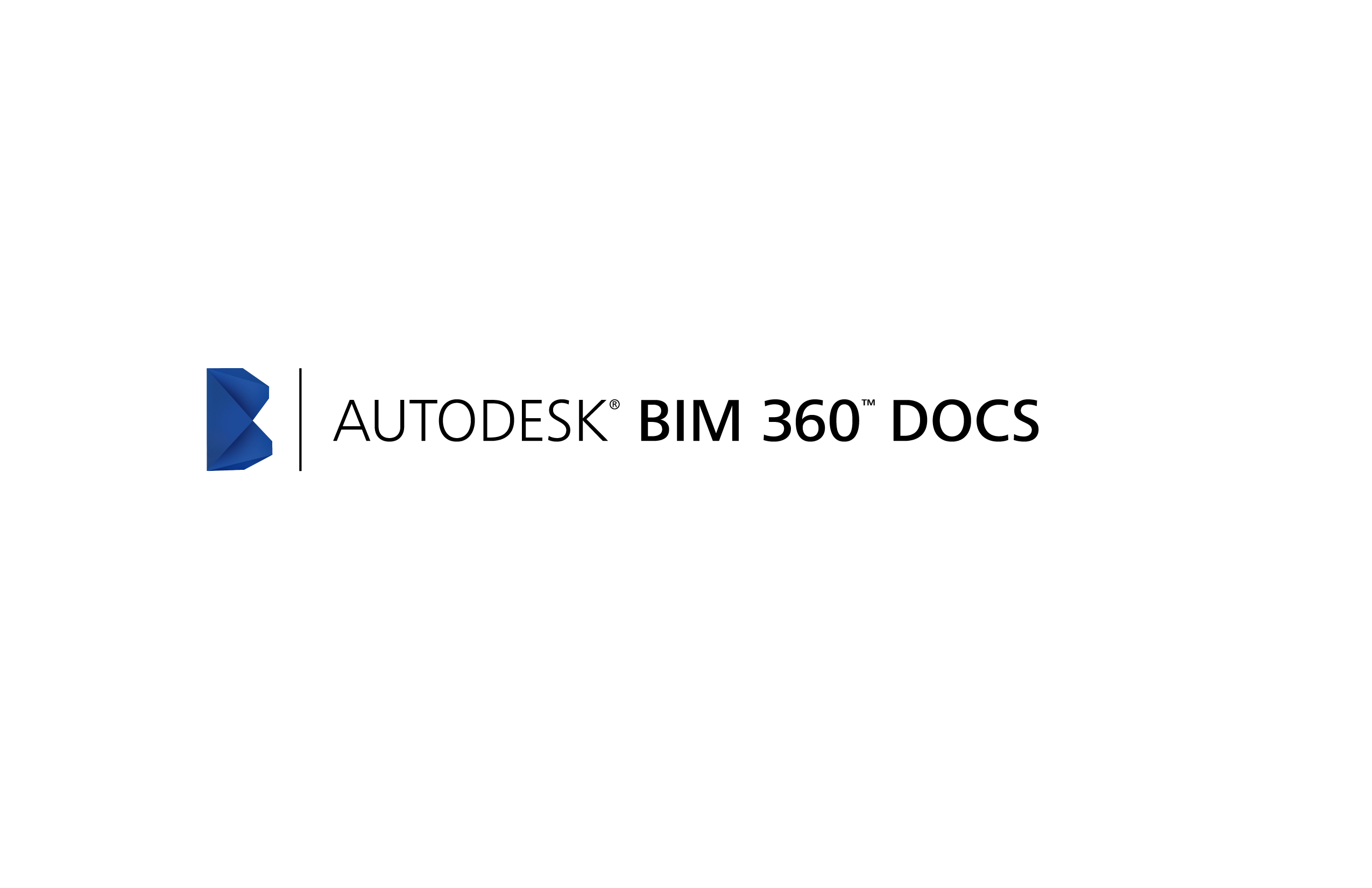 Kontrola jakości, usterki
FIELD
Możliwość przeglądania dokumentacji projektowej 
Wypełnianie formularzy kontrolnych i fotodokumentacja problemów
Adnotacje, chmurki rewizyjne na bieżąco, na dokumentacji.
Zamykanie problemów i komentowanie rzeczy pozostałych do zrobienia
Lista czynności do wykonania 
Zarządzanie instalacją i uruchomieniem urządzeń (wyposażenia)
Dokumentacja do odbiorów inwestycji i późniejszej eksploatacji
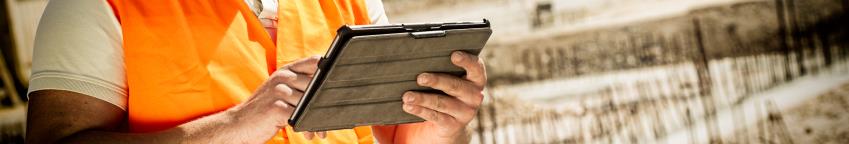 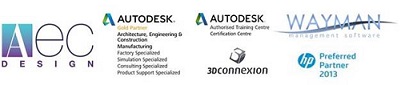 [Speaker Notes: BIM (Building Information Modeling) to proces realizowany w oparciu o  inteligentny model 3D. Model umożliwia dostęp do dokładnych i zawsze aktualnych danych projektowych, a co za tym idzie podejmowanie decyzji w oparciu o informacje w całym cyklu życia projektu
Obiekt stworzony w technologii BIM ma parametry rzeczywistego obiektu. Dzięki temu można przeanalizować dużo więcej informacji niż w projekcie powstałym w 2D. I co najważniejsze projekt w 2D może być interpretowany tylko przez ludzi bazując na ich doświadczeniu, a projekt w BIM-ie wprowadza dodatkowe wsparcie w postaci różnorodnych programów/raportów ułatwiających i przyśpieszających ową interpretację.
Stosując technologię BIM można dużo łatwiej i szybciej:– przeanalizować koszt, ilość materiałów, czas realizacji,– wyłapać błędy w projekcie,– zaplanować budowę,
- Zarzadzać budynkiem]
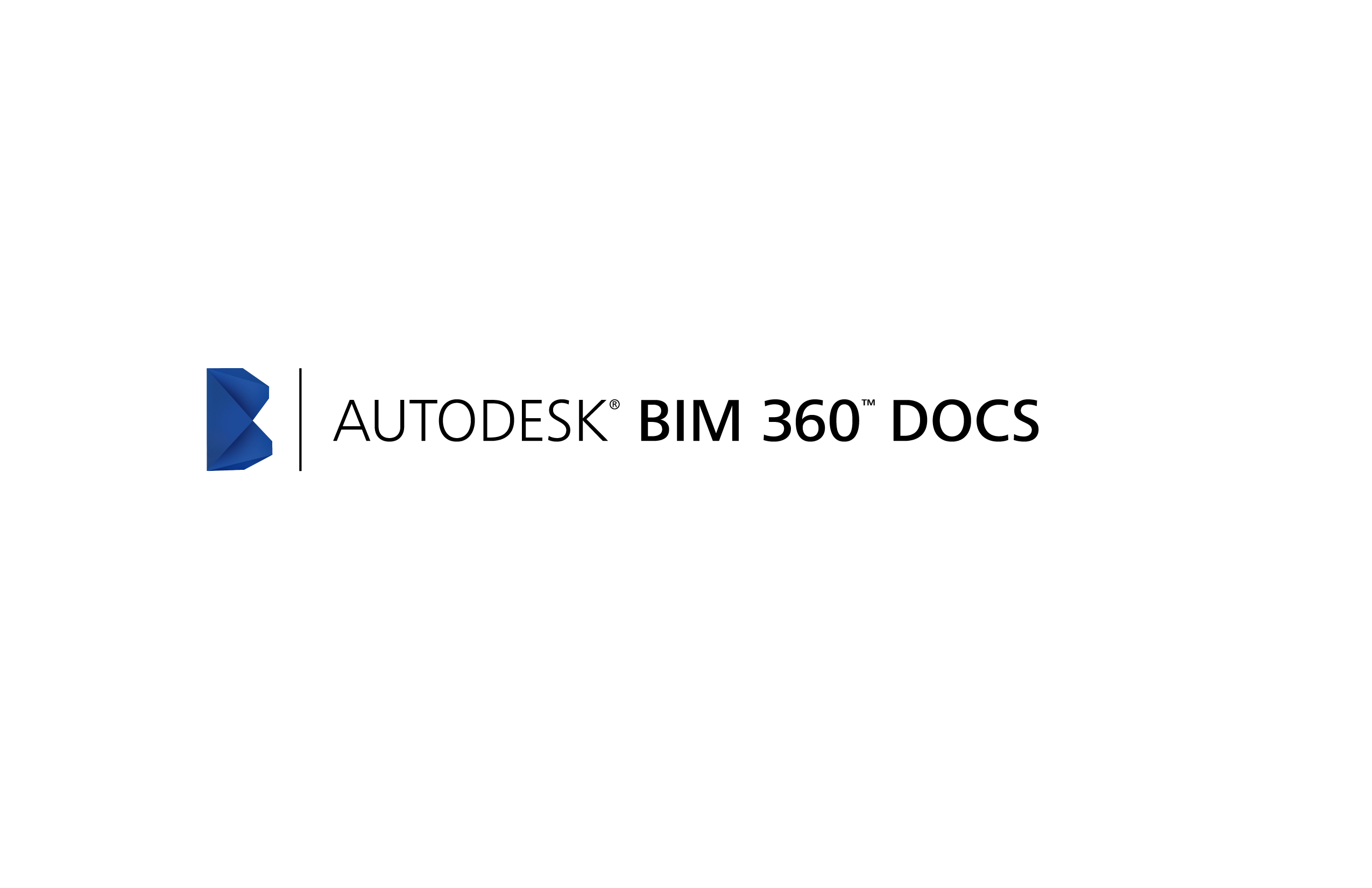 Kontrola jakości, usterki
FIELD
Wszystkie  dane w jednym miejscu, dostęp do całej dokumentacji i modelu z jednego miejsca na budowie, archiwizacja  całej dokumentacji
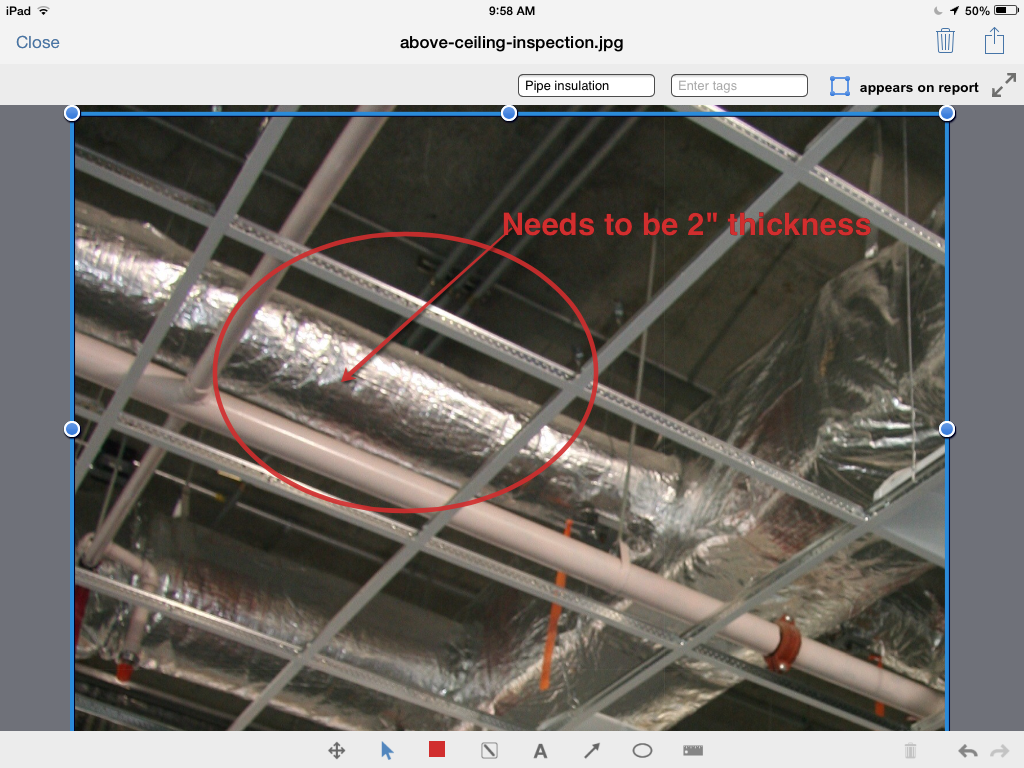 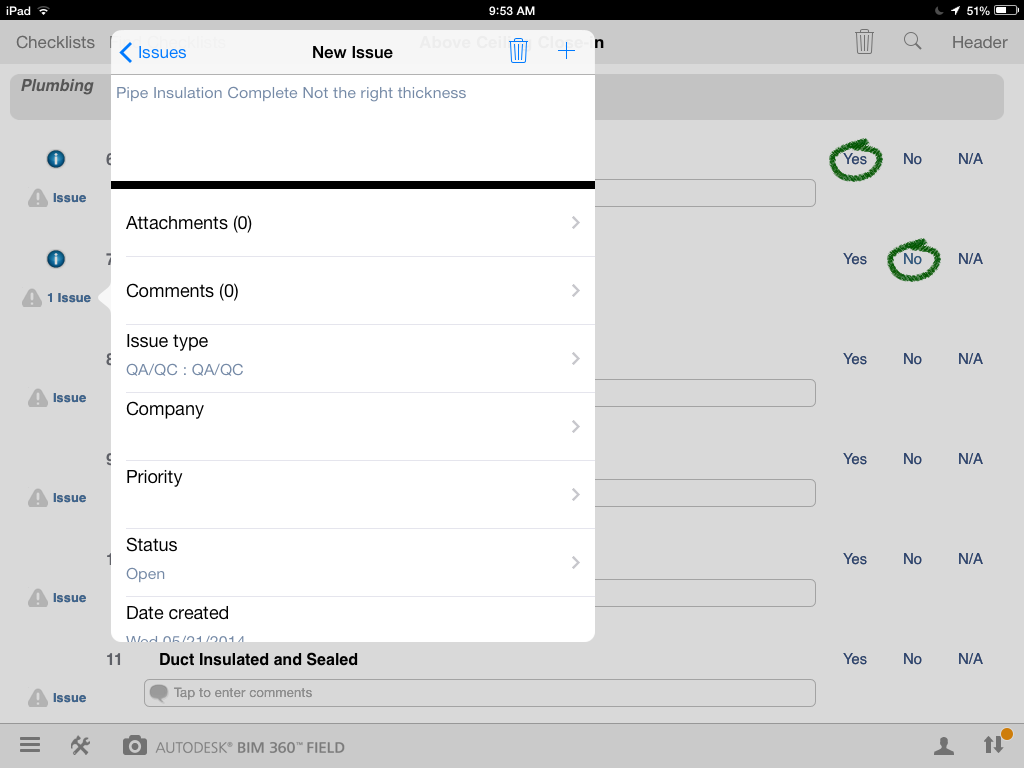 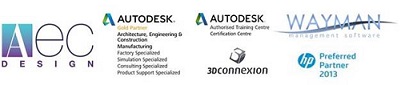 [Speaker Notes: BIM (Building Information Modeling) to proces realizowany w oparciu o  inteligentny model 3D. Model umożliwia dostęp do dokładnych i zawsze aktualnych danych projektowych, a co za tym idzie podejmowanie decyzji w oparciu o informacje w całym cyklu życia projektu
Obiekt stworzony w technologii BIM ma parametry rzeczywistego obiektu. Dzięki temu można przeanalizować dużo więcej informacji niż w projekcie powstałym w 2D. I co najważniejsze projekt w 2D może być interpretowany tylko przez ludzi bazując na ich doświadczeniu, a projekt w BIM-ie wprowadza dodatkowe wsparcie w postaci różnorodnych programów/raportów ułatwiających i przyśpieszających ową interpretację.
Stosując technologię BIM można dużo łatwiej i szybciej:– przeanalizować koszt, ilość materiałów, czas realizacji,– wyłapać błędy w projekcie,– zaplanować budowę,
- Zarzadzać budynkiem]
VR – wirtualna rzeczywistość
FIED
Usprawnienie procesu sprzedaży przy użyciu nowych technologii
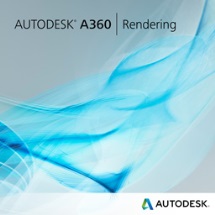 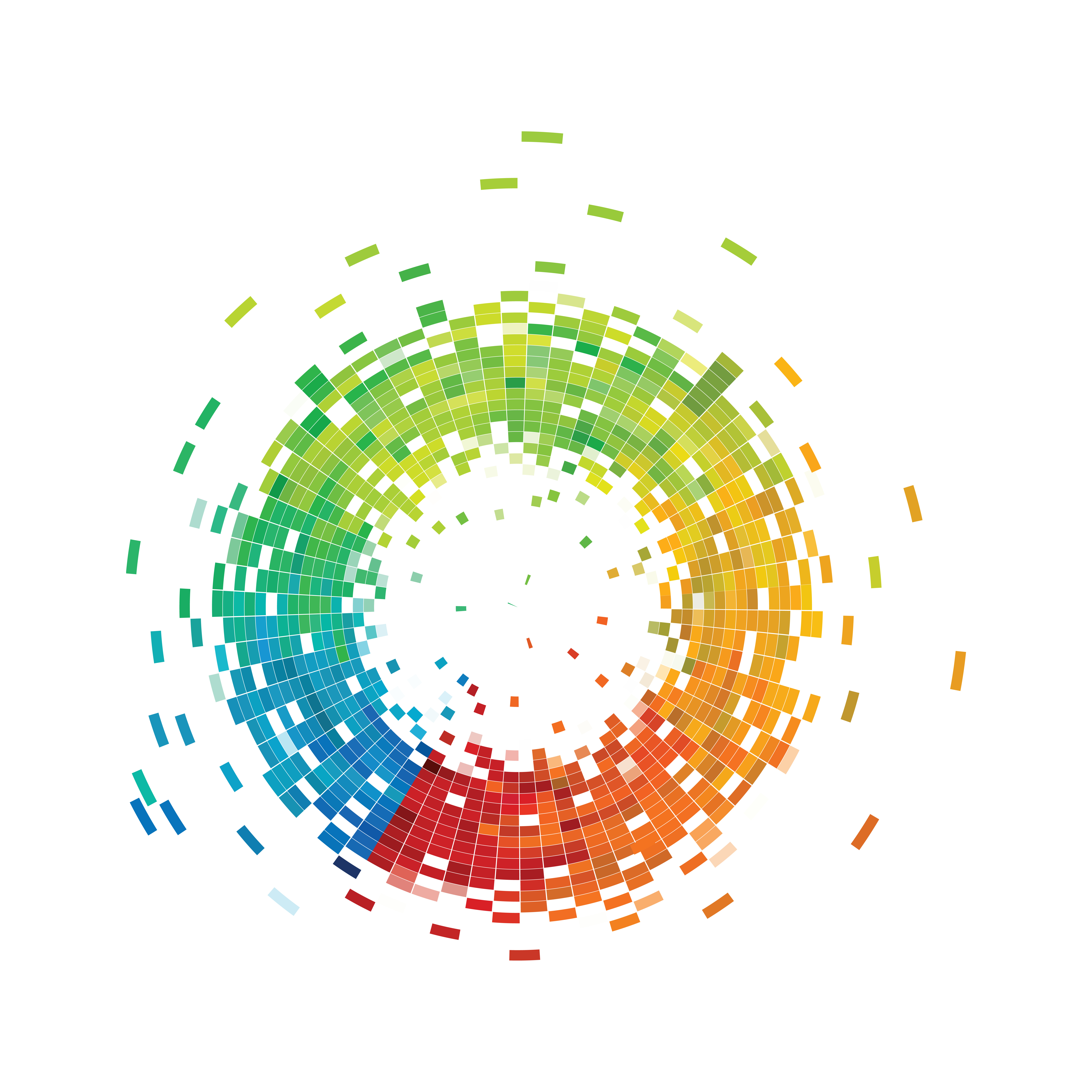 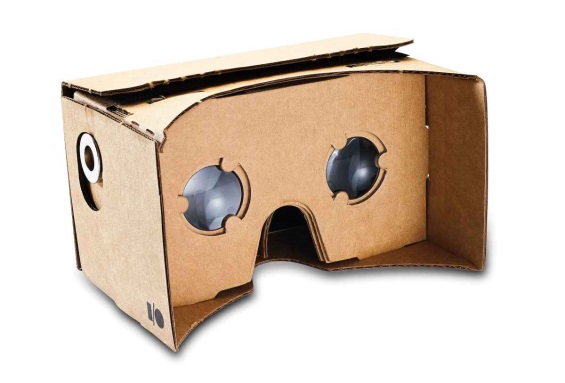 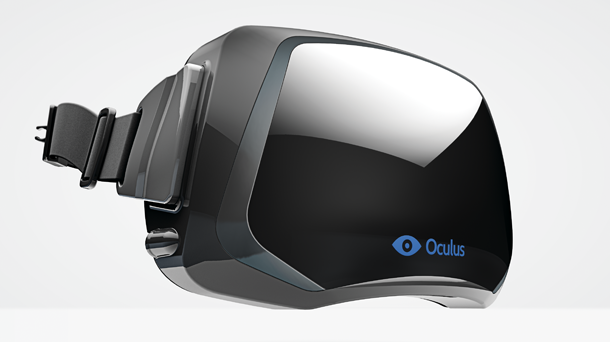 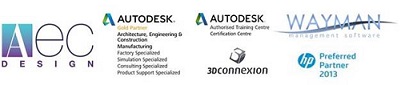 [Speaker Notes: BIM (Building Information Modeling) to proces realizowany w oparciu o  inteligentny model 3D. Model umożliwia dostęp do dokładnych i zawsze aktualnych danych projektowych, a co za tym idzie podejmowanie decyzji w oparciu o informacje w całym cyklu życia projektu
Obiekt stworzony w technologii BIM ma parametry rzeczywistego obiektu. Dzięki temu można przeanalizować dużo więcej informacji niż w projekcie powstałym w 2D. I co najważniejsze projekt w 2D może być interpretowany tylko przez ludzi bazując na ich doświadczeniu, a projekt w BIM-ie wprowadza dodatkowe wsparcie w postaci różnorodnych programów/raportów ułatwiających i przyśpieszających ową interpretację.
Stosując technologię BIM można dużo łatwiej i szybciej:– przeanalizować koszt, ilość materiałów, czas realizacji,– wyłapać błędy w projekcie,– zaplanować budowę,
- Zarzadzać budynkiem]
VR – wirtualna rzeczywistość
Usprawnienie procesu sprzedaży przy użyciu nowych technologii
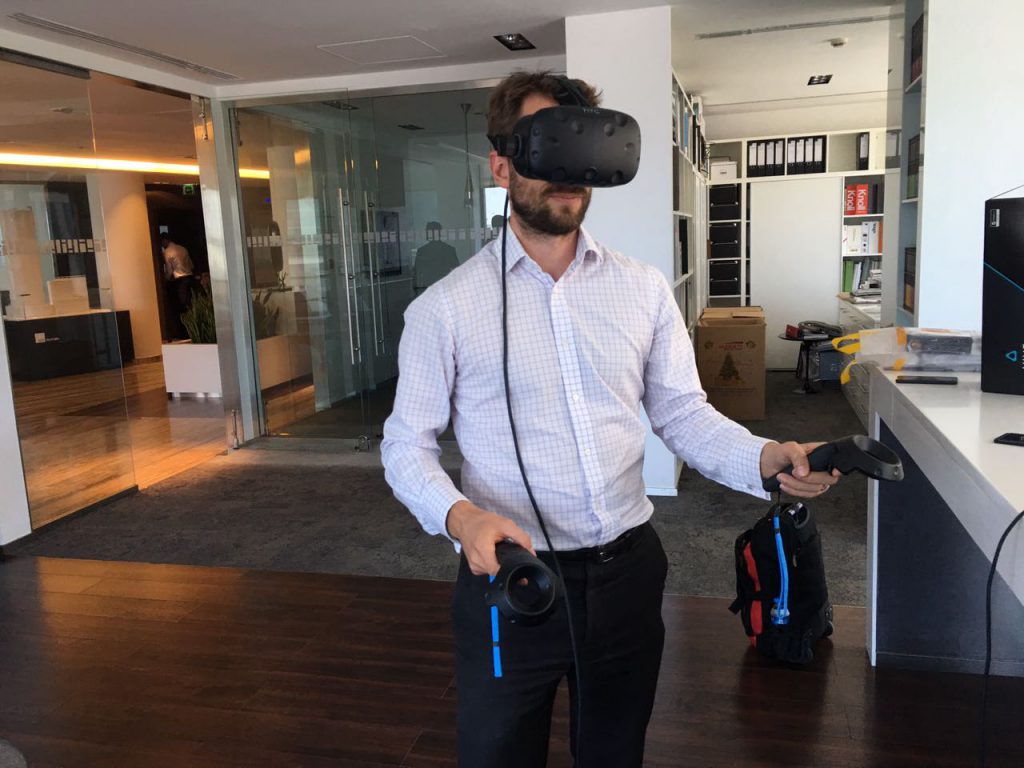 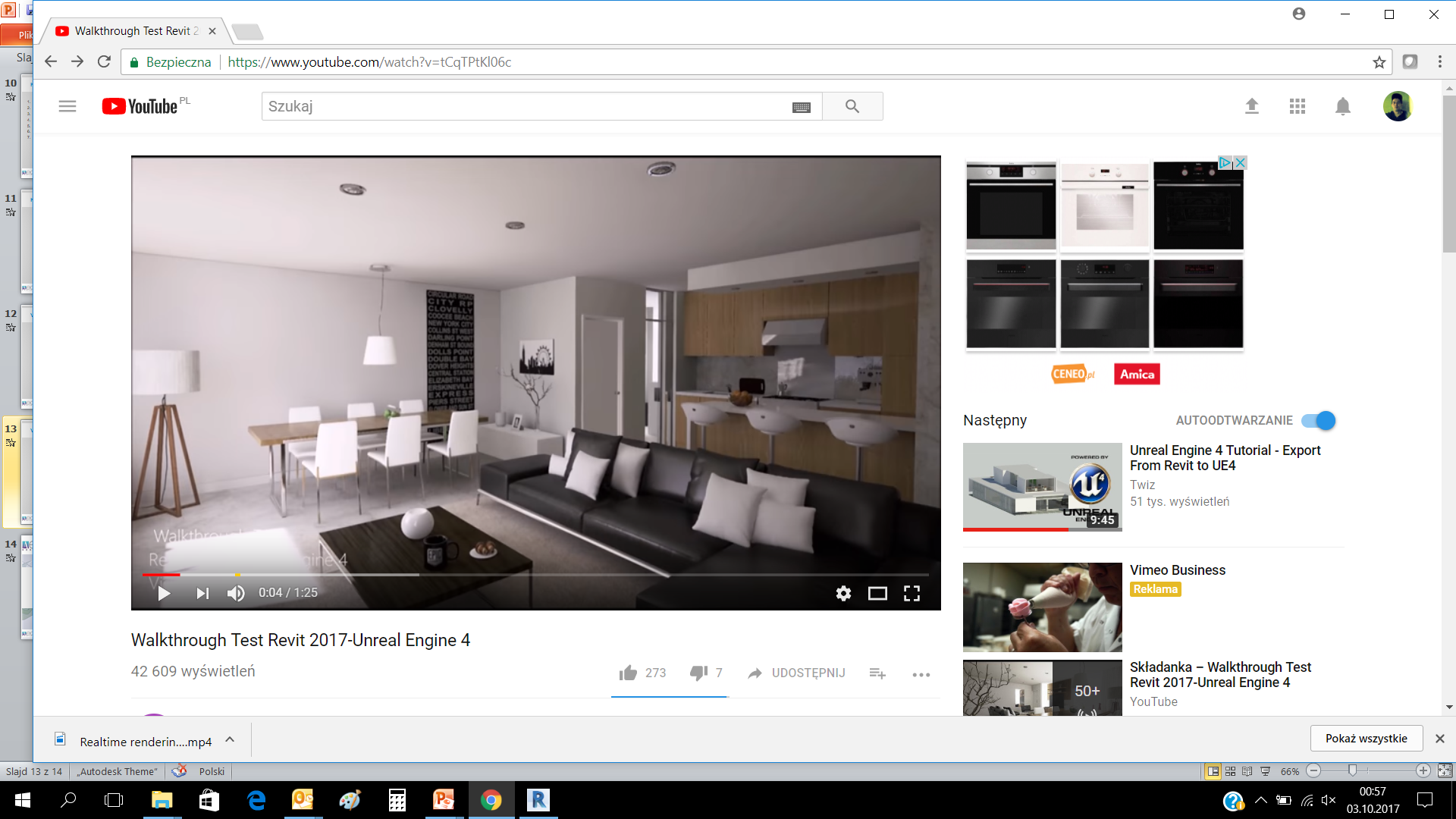 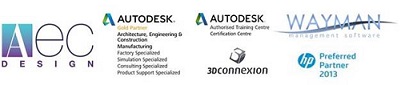 [Speaker Notes: BIM (Building Information Modeling) to proces realizowany w oparciu o  inteligentny model 3D. Model umożliwia dostęp do dokładnych i zawsze aktualnych danych projektowych, a co za tym idzie podejmowanie decyzji w oparciu o informacje w całym cyklu życia projektu
Obiekt stworzony w technologii BIM ma parametry rzeczywistego obiektu. Dzięki temu można przeanalizować dużo więcej informacji niż w projekcie powstałym w 2D. I co najważniejsze projekt w 2D może być interpretowany tylko przez ludzi bazując na ich doświadczeniu, a projekt w BIM-ie wprowadza dodatkowe wsparcie w postaci różnorodnych programów/raportów ułatwiających i przyśpieszających ową interpretację.
Stosując technologię BIM można dużo łatwiej i szybciej:– przeanalizować koszt, ilość materiałów, czas realizacji,– wyłapać błędy w projekcie,– zaplanować budowę,
- Zarzadzać budynkiem]
VR – wirtualna rzeczywistość
Wprowadzanie zmian  lokatorskich z klientem podczas wirtualnej sesji
Możliwość pokazania wersji pod klucz 
Zapis ścieżki spaceru  po mieszkaniu klienta i przekazanie mu pliku aby obejrzał w domu
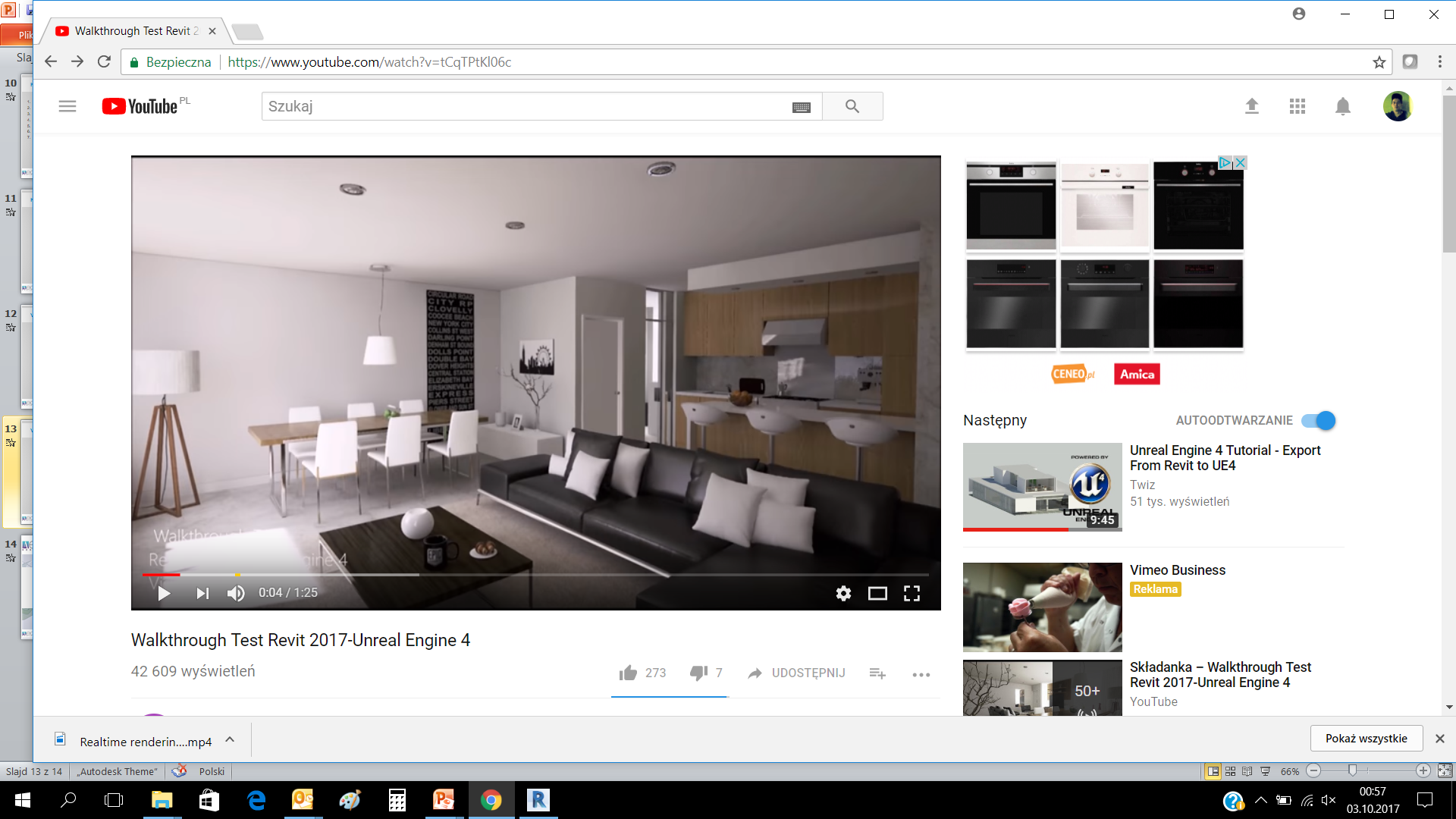 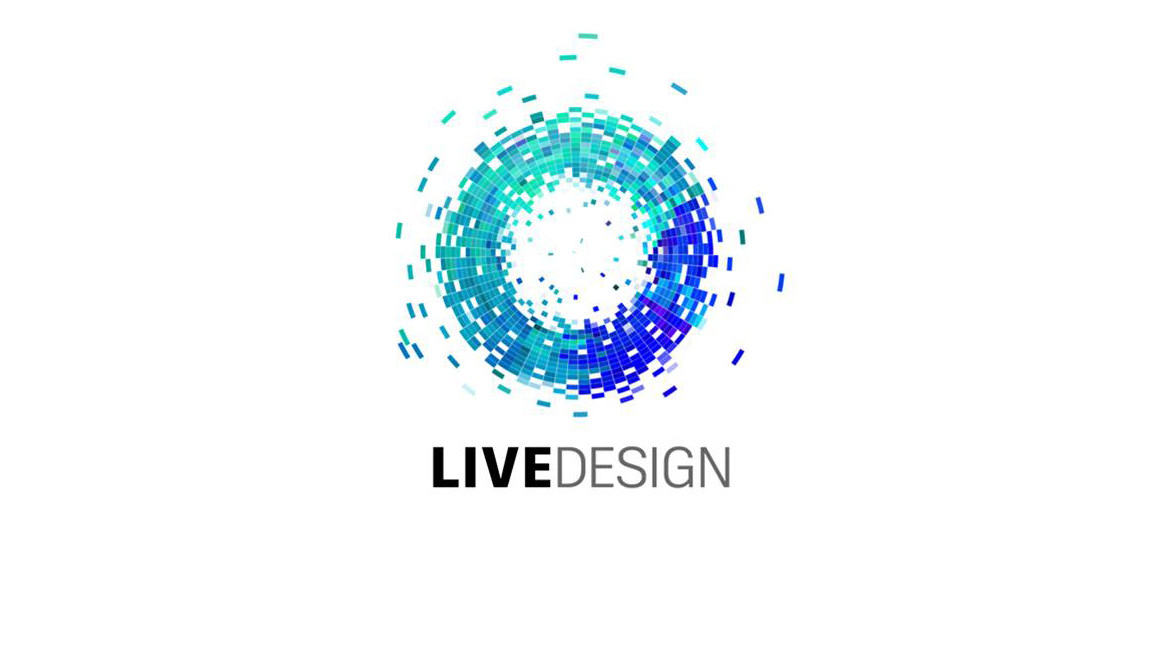 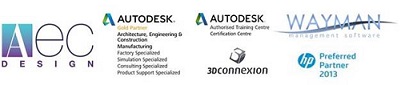 [Speaker Notes: BIM (Building Information Modeling) to proces realizowany w oparciu o  inteligentny model 3D. Model umożliwia dostęp do dokładnych i zawsze aktualnych danych projektowych, a co za tym idzie podejmowanie decyzji w oparciu o informacje w całym cyklu życia projektu
Obiekt stworzony w technologii BIM ma parametry rzeczywistego obiektu. Dzięki temu można przeanalizować dużo więcej informacji niż w projekcie powstałym w 2D. I co najważniejsze projekt w 2D może być interpretowany tylko przez ludzi bazując na ich doświadczeniu, a projekt w BIM-ie wprowadza dodatkowe wsparcie w postaci różnorodnych programów/raportów ułatwiających i przyśpieszających ową interpretację.
Stosując technologię BIM można dużo łatwiej i szybciej:– przeanalizować koszt, ilość materiałów, czas realizacji,– wyłapać błędy w projekcie,– zaplanować budowę,
- Zarzadzać budynkiem]
Zyski z wdrożenia BIM
Zwiększenie sprzedaży
Wyprzedzenie konkurencji – będziecie pierwsi, nikt tego jeszcze nie ma
Pozwala na lepsze podejmowanie decyzji w oparciu o obiektywne dane
Dane kosztowe są obiektywne (pozbawione błędu ludzkiego – indywidualnych tendencji do za lub zawyżania kosztów
Lepsza komunikacja z biurami projektowymi, uczestniczenie na bieżąco w projekcie – brak efektu „ a miało być inaczej, to tak wygląda?”
Lepsza komunikacja wewnątrz firmy
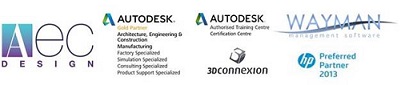 [Speaker Notes: BIM (Building Information Modeling) to proces realizowany w oparciu o  inteligentny model 3D. Model umożliwia dostęp do dokładnych i zawsze aktualnych danych projektowych, a co za tym idzie podejmowanie decyzji w oparciu o informacje w całym cyklu życia projektu
Obiekt stworzony w technologii BIM ma parametry rzeczywistego obiektu. Dzięki temu można przeanalizować dużo więcej informacji niż w projekcie powstałym w 2D. I co najważniejsze projekt w 2D może być interpretowany tylko przez ludzi bazując na ich doświadczeniu, a projekt w BIM-ie wprowadza dodatkowe wsparcie w postaci różnorodnych programów/raportów ułatwiających i przyśpieszających ową interpretację.
Stosując technologię BIM można dużo łatwiej i szybciej:– przeanalizować koszt, ilość materiałów, czas realizacji,– wyłapać błędy w projekcie,– zaplanować budowę,
- Zarzadzać budynkiem]
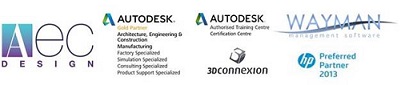 www.aecdesign.pl
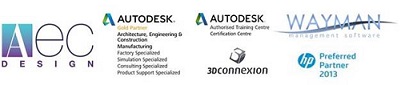